Коммунальное государственное предприятие «Амангельдинская районная больница»
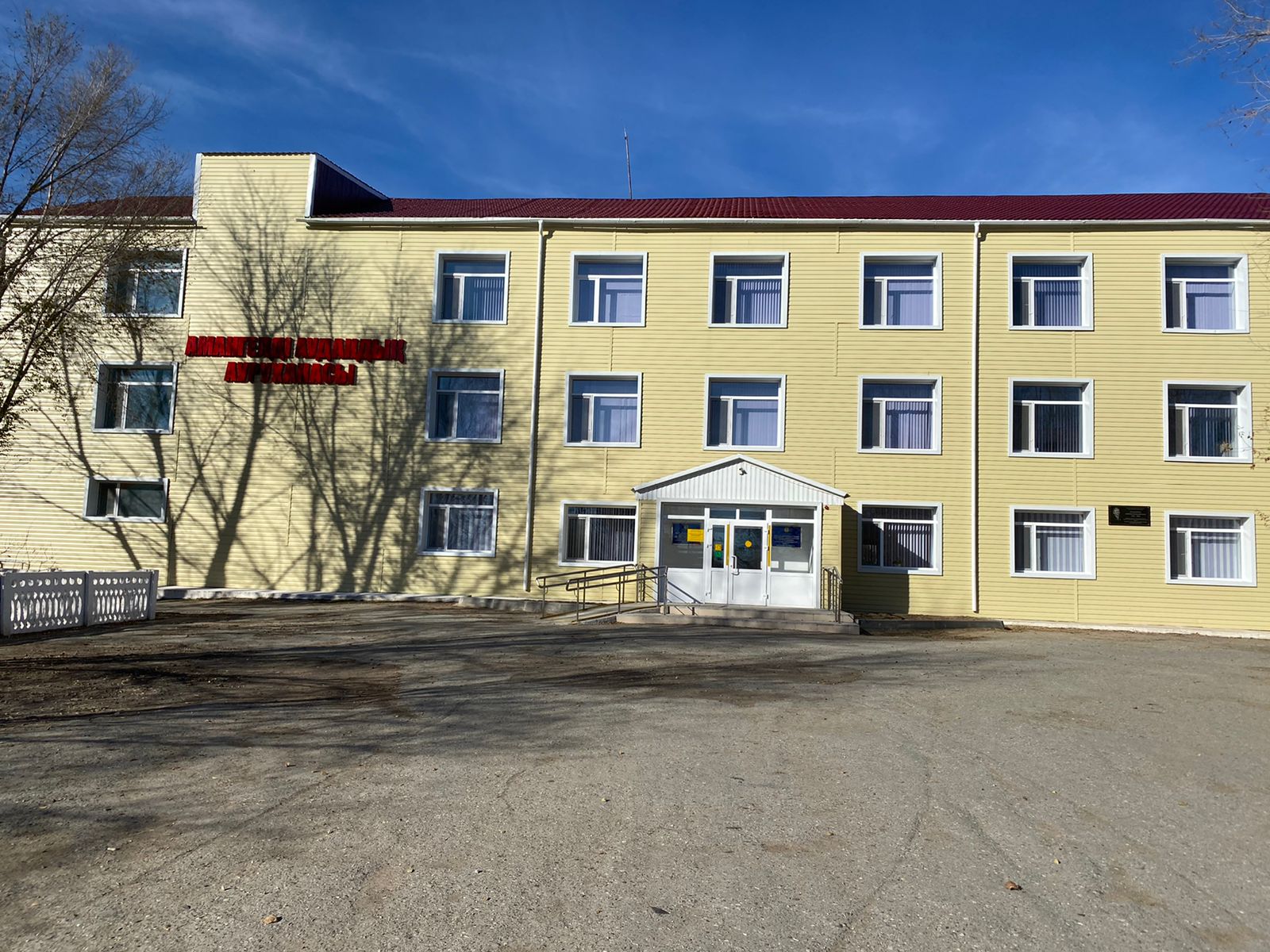 И.о. главного врача КГП «Амангельдинская РБ» Управления здравоохранения акимата Костанайской области - Каканова Жанар Рамазановна


Тел. 871440-21-186
Моб. 8702-319-8616
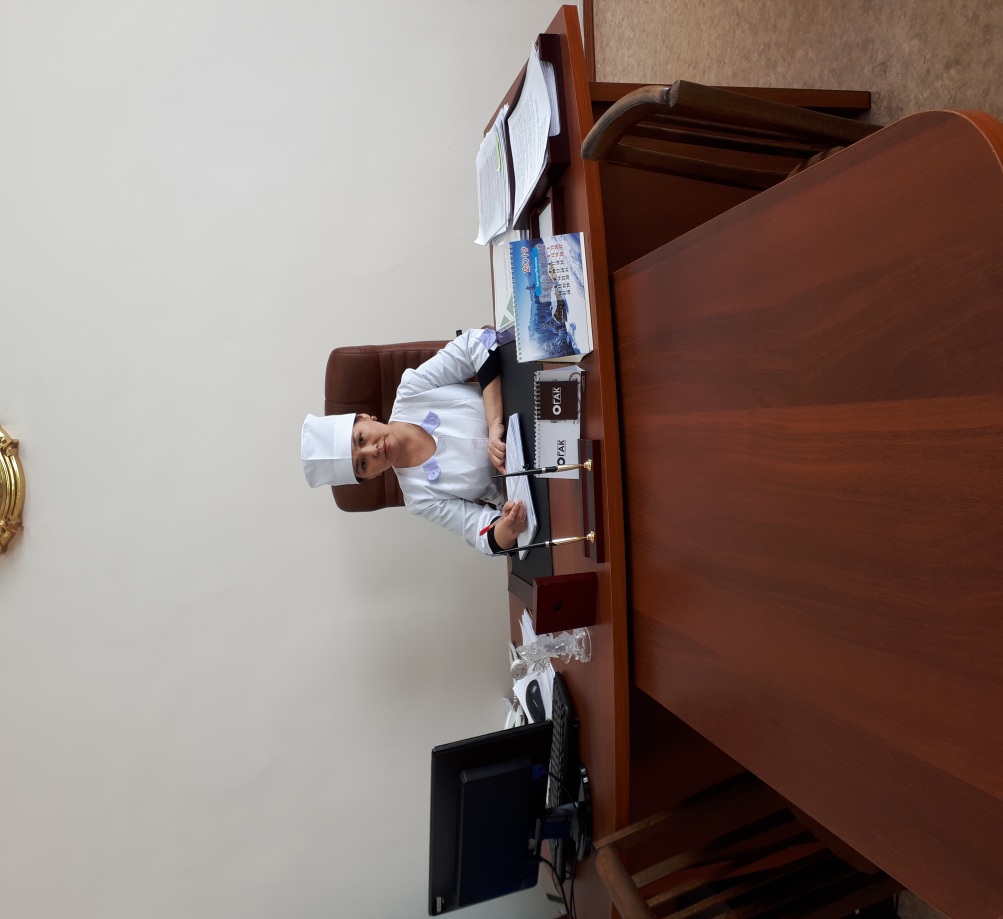 О больнице
Амангельдинская районная больница является единственным  лечебным учреждением, оказывающим специализированную стационарную медицинскую помощь населению района.        Отдаленность от железно-дорожных путей сообщения                                                          г. Аркалыка 150 км.
     Больница находится в 3-х и 2-х этажном зданиях, построенных в типовом проекте.      
     В настоящее время лечебно-оздоровительное учреждение районного центра обслуживает население района 10206 чел. на 41 койко-мест. Кроме того, в сельских округах Амантогай, Урпек построены новые здания 2 врачебной амбулатории, 2 фельдшерско-акушерских пункта, 10 медицинских пунктов.
В больнице работают 19 врачей, средний медицинский персонал 106. 
Большое внимание уделяется постоянному повышению  квалификации персонала.
Больница оказывает медицинскую помощь населению района по следующим специальностям:
Терапия             
Хирургия (общая)
Травматология и ортопедия 
Акушерство и гинекология
Педиатрия
Анестезиология и реаниматология 
Инфекционные болезни
Офтальмология
Оториноларингология
Фтизиатрия
Стоматология 
Рентгенология
Трансфузиология
Ультразвуковая диагностика
Онкология
Эндоскопия

Лабораторные: общеклинические, биохимические исследования;
Рентген кабинет
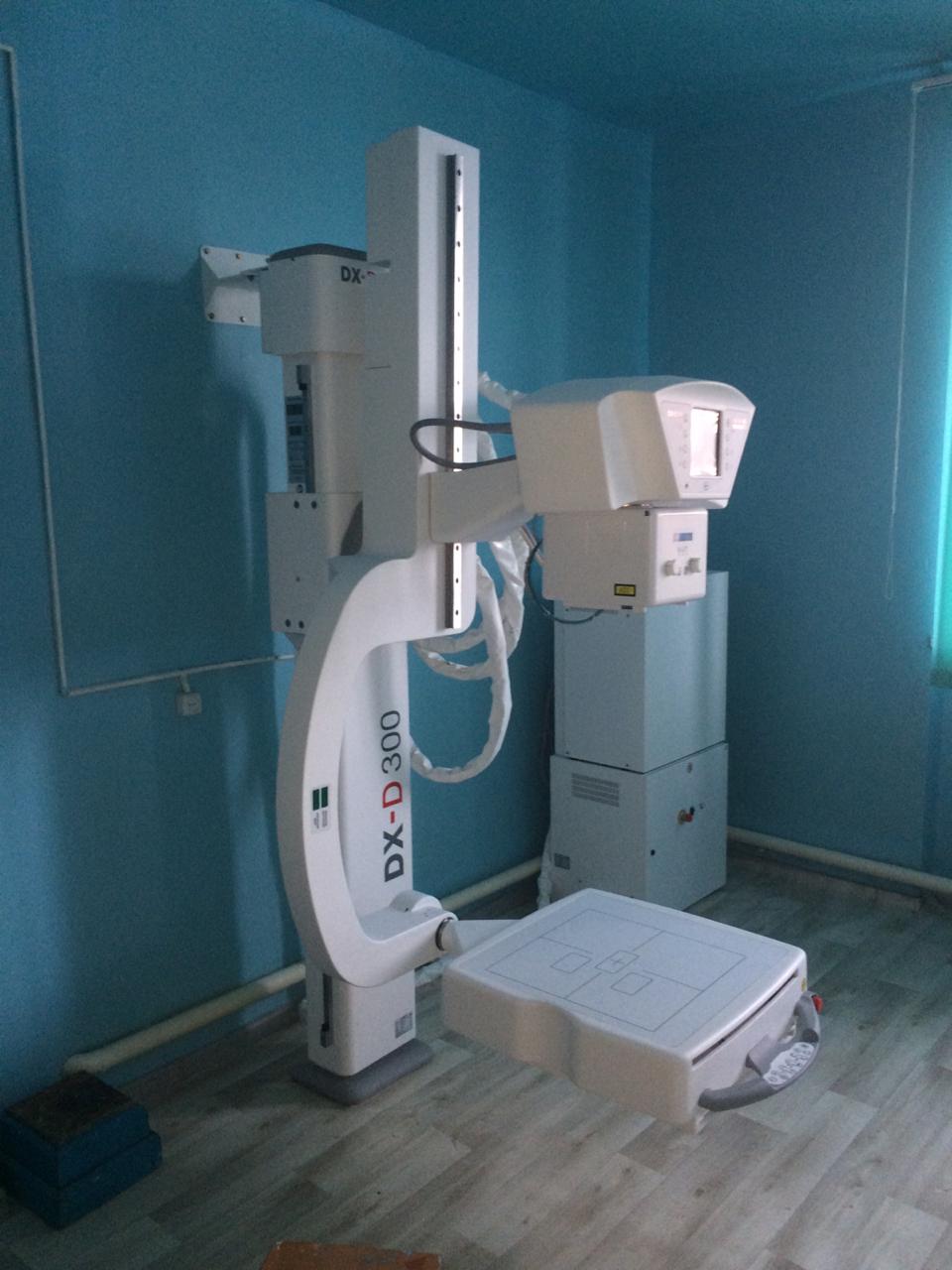 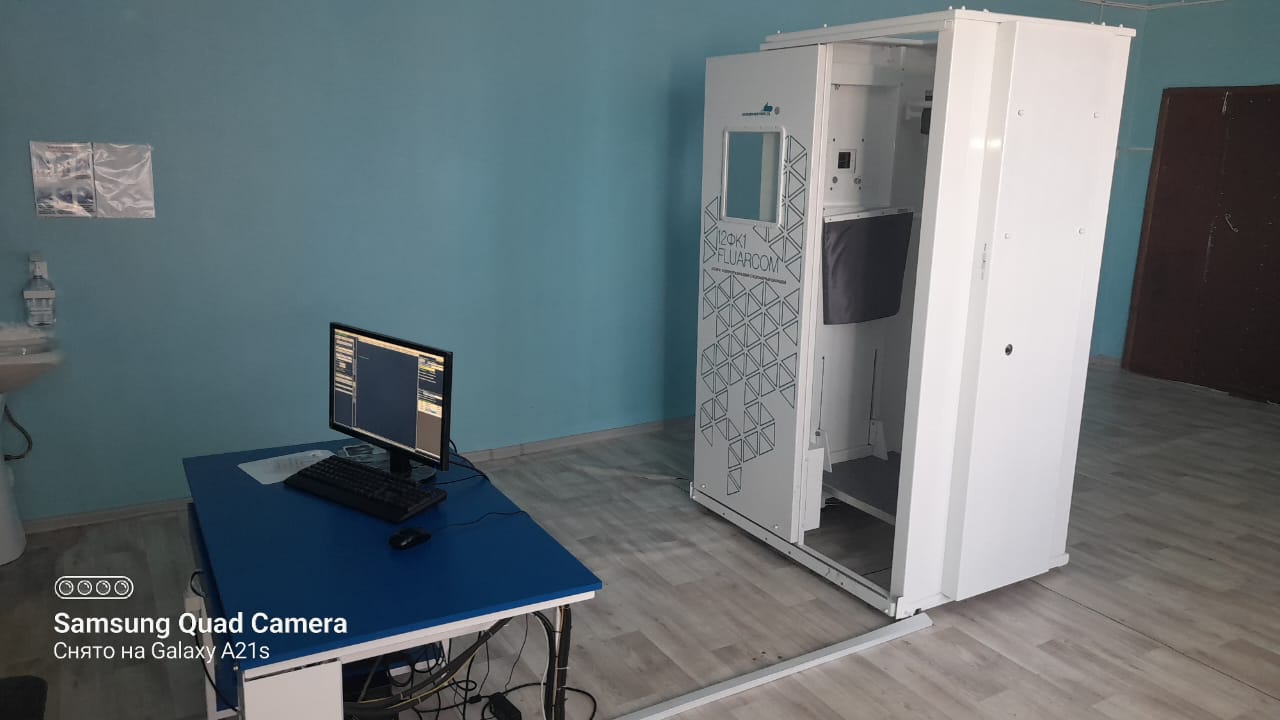 Стоматологический кабинет
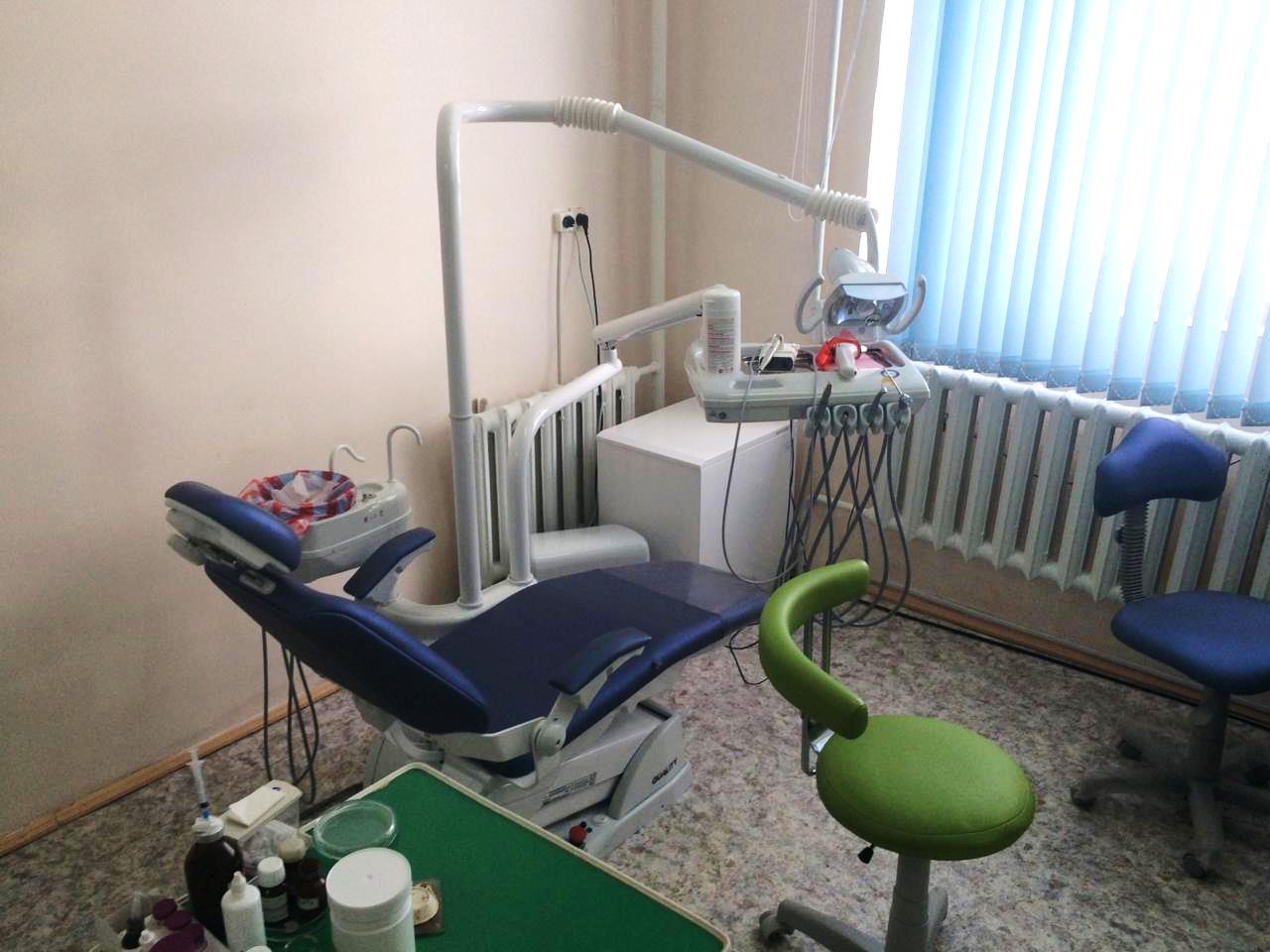 Операционный блок
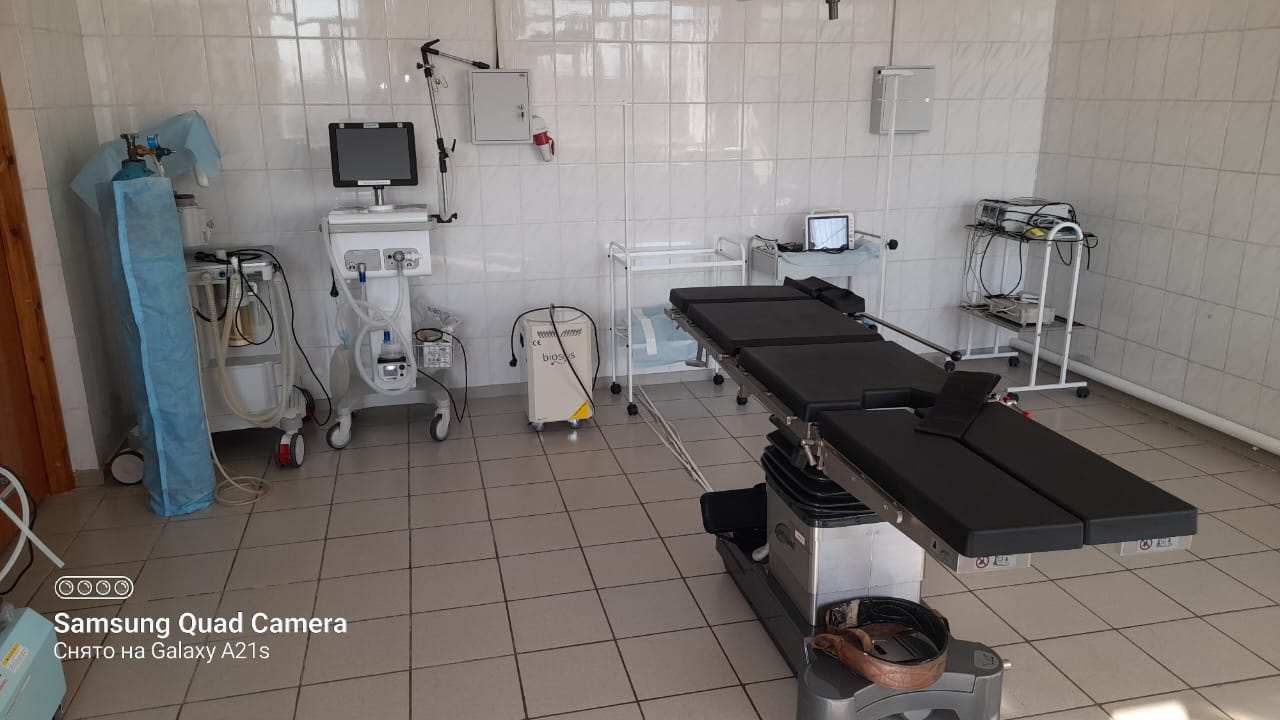 Комплексное отделение
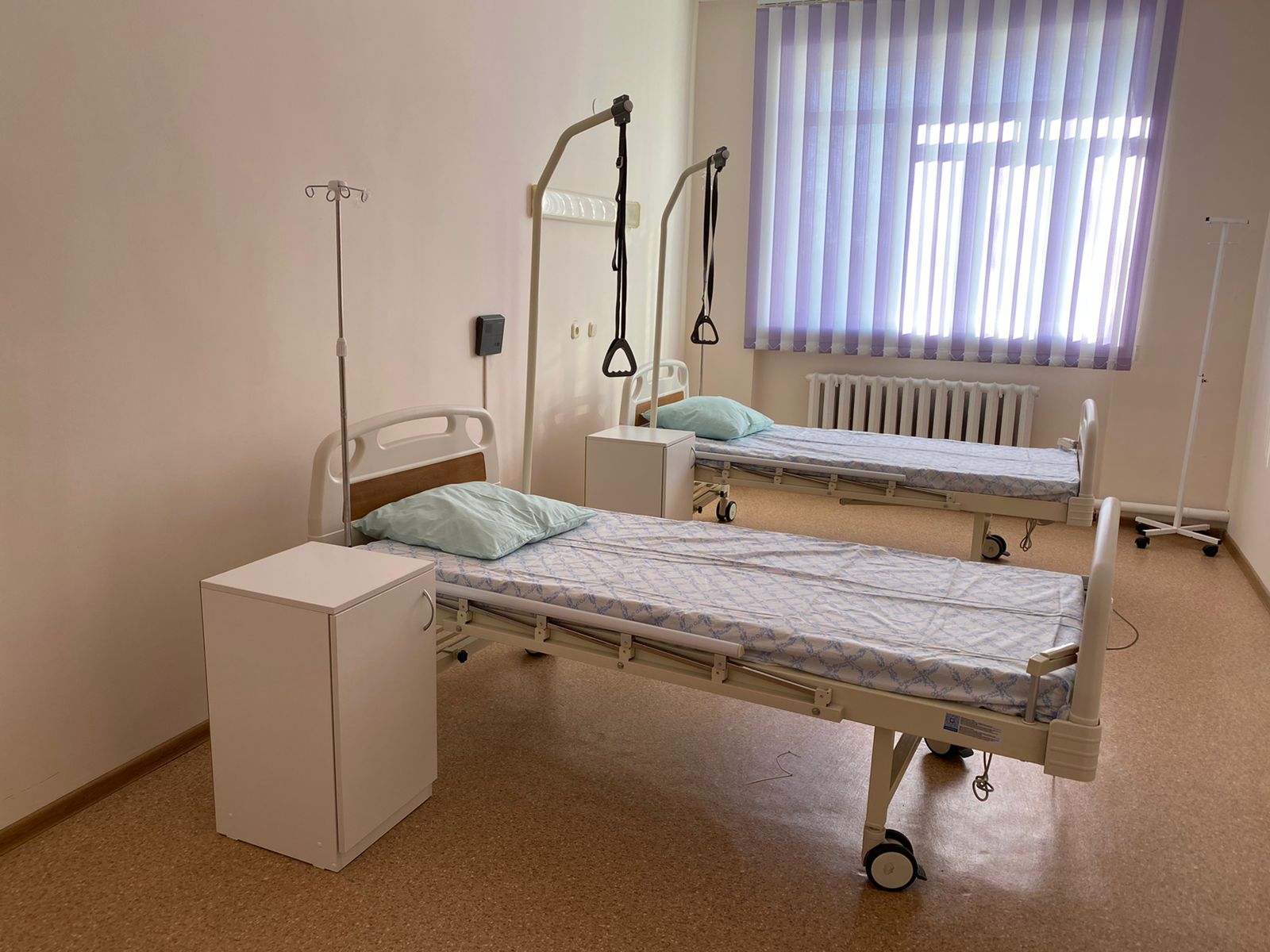 Родильное отделение
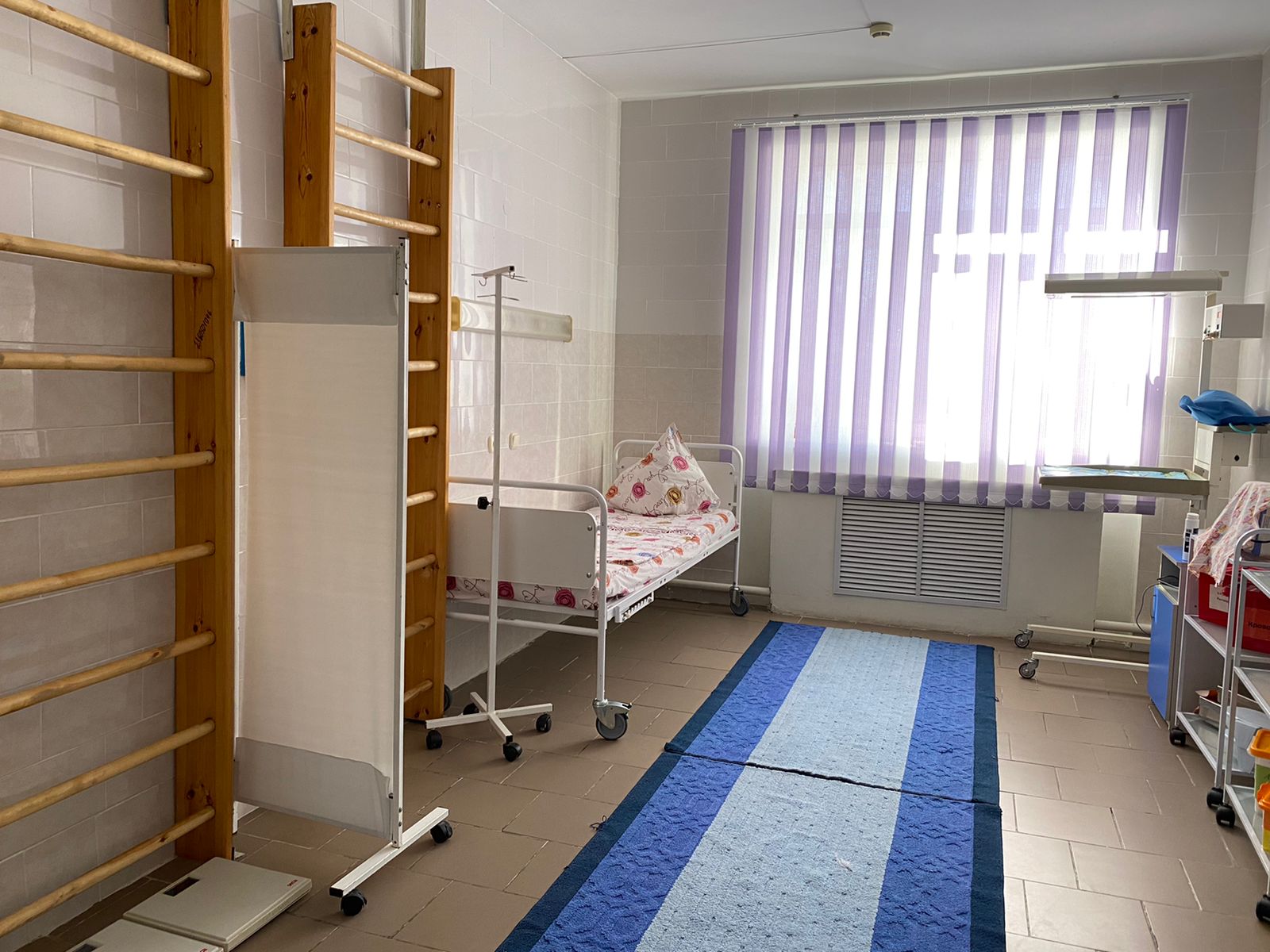 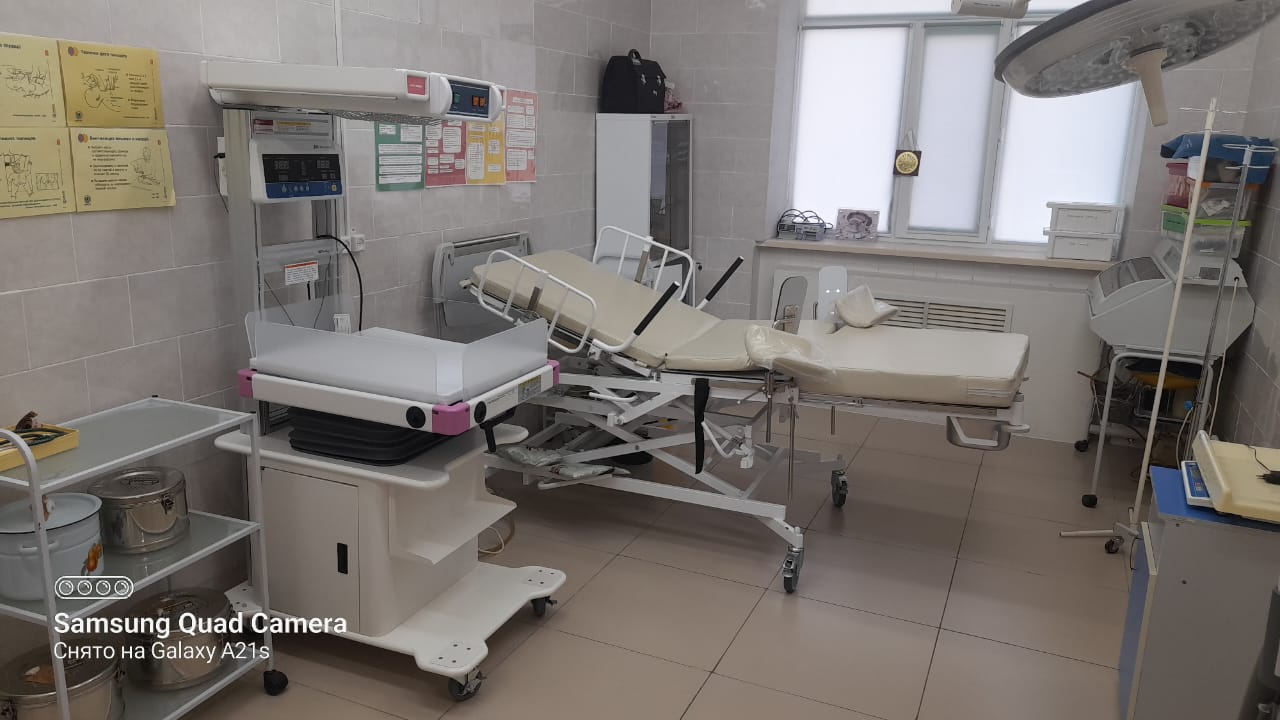 Кабинет ЛФК
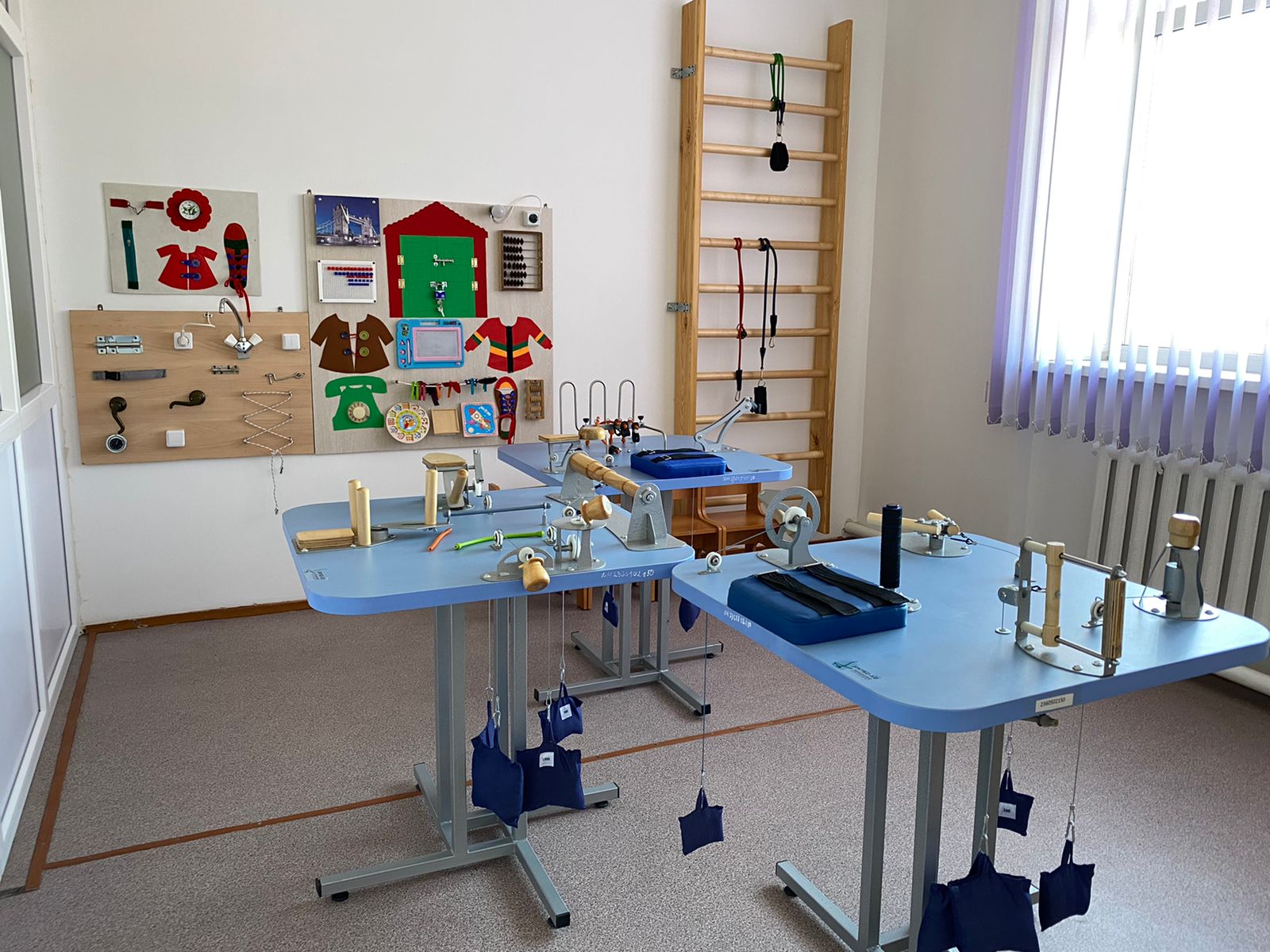 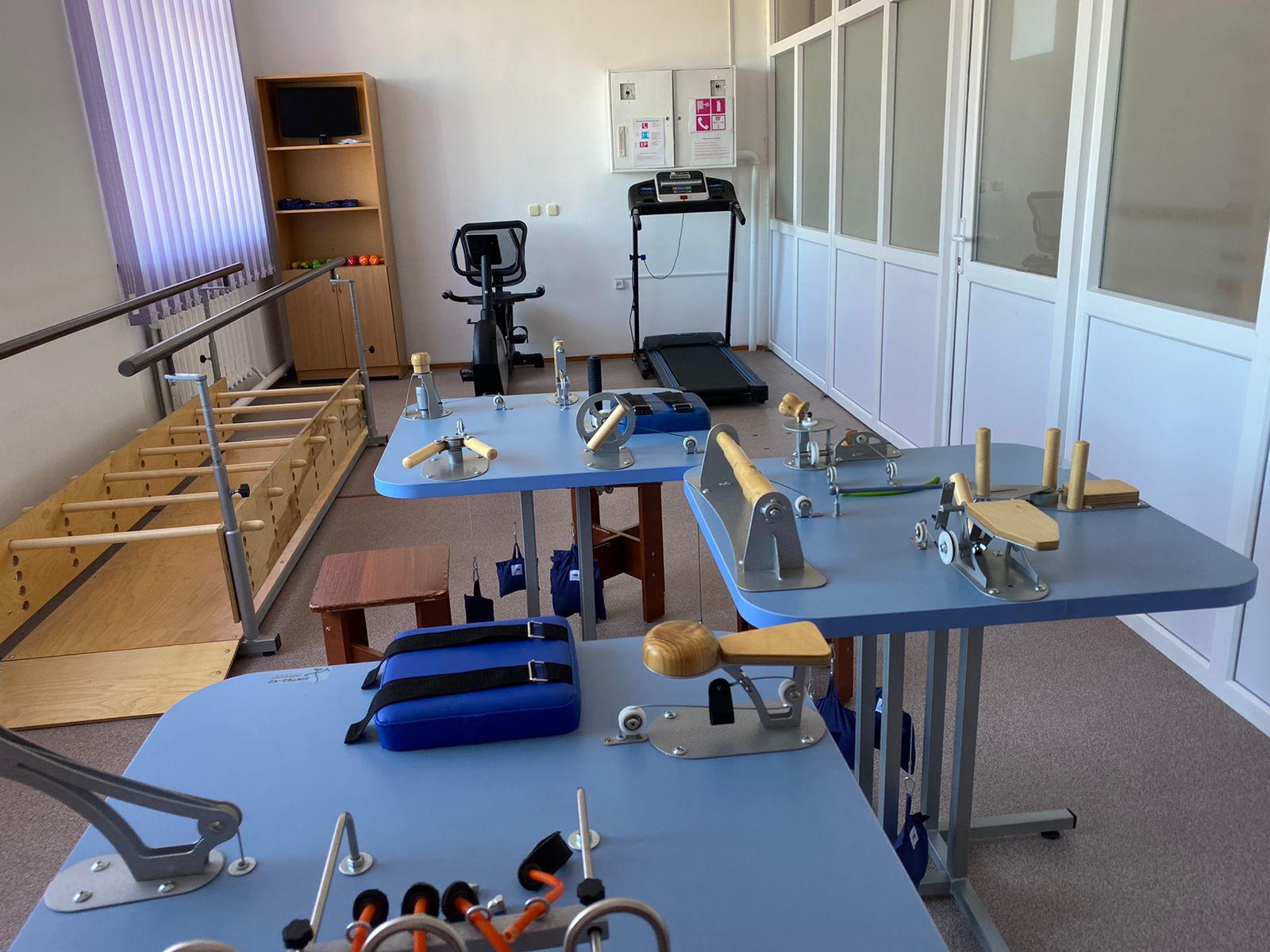 Поликлиника прием врача
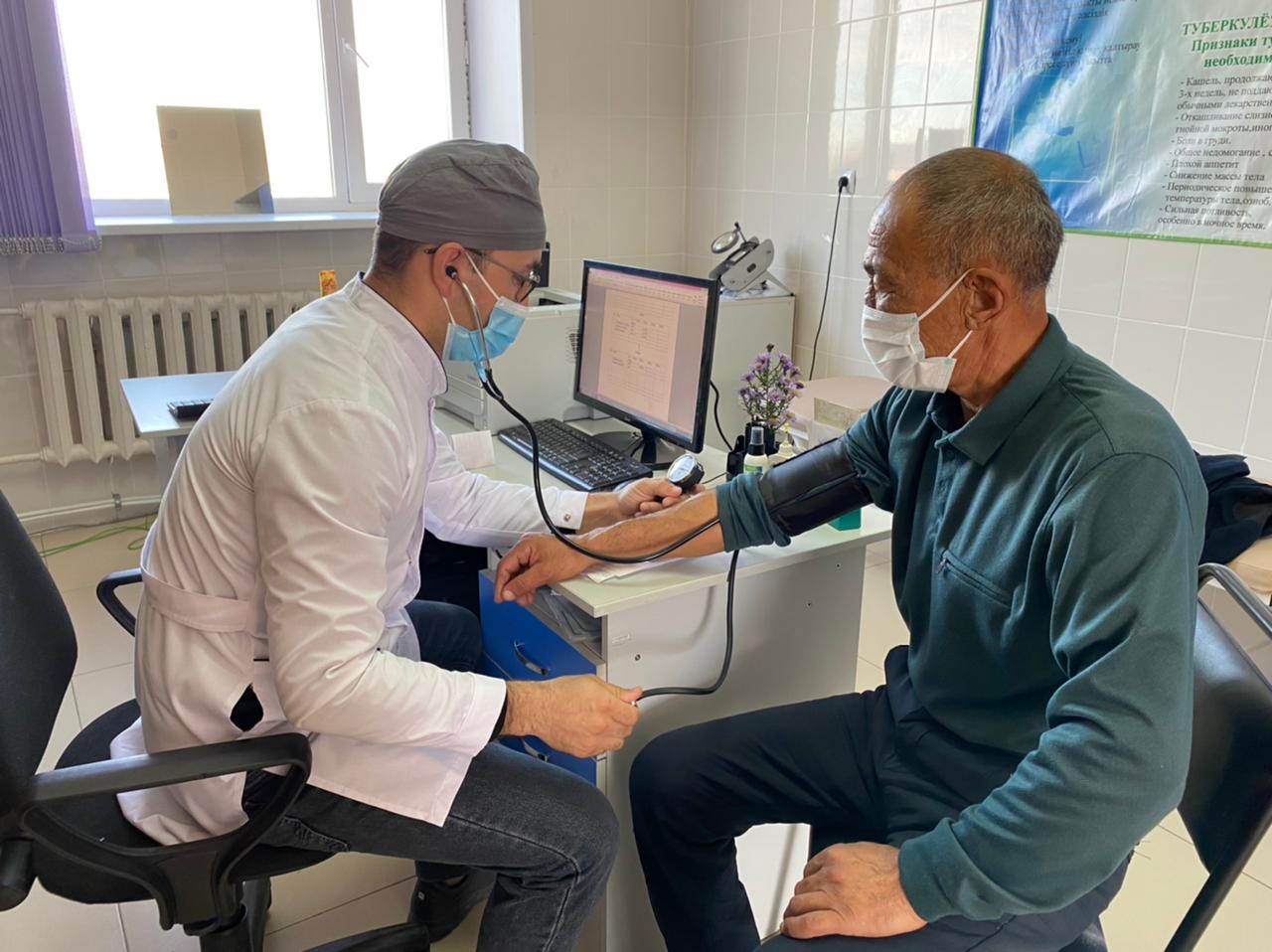 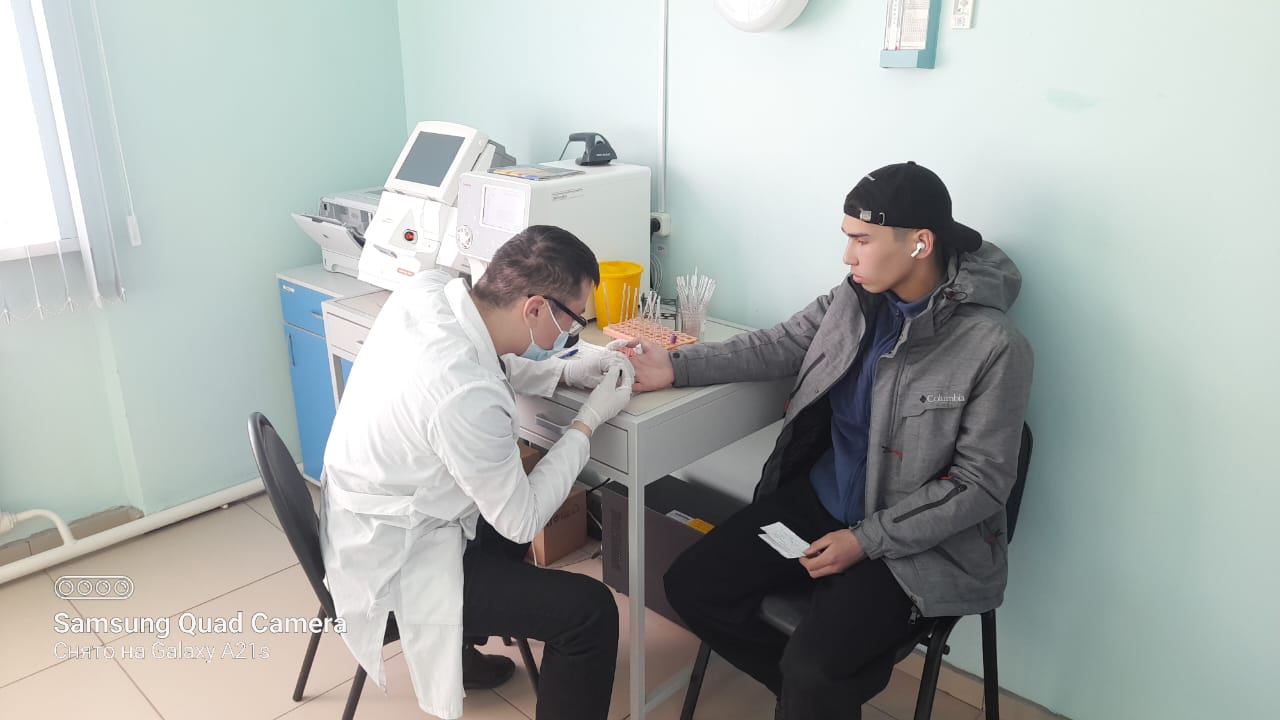 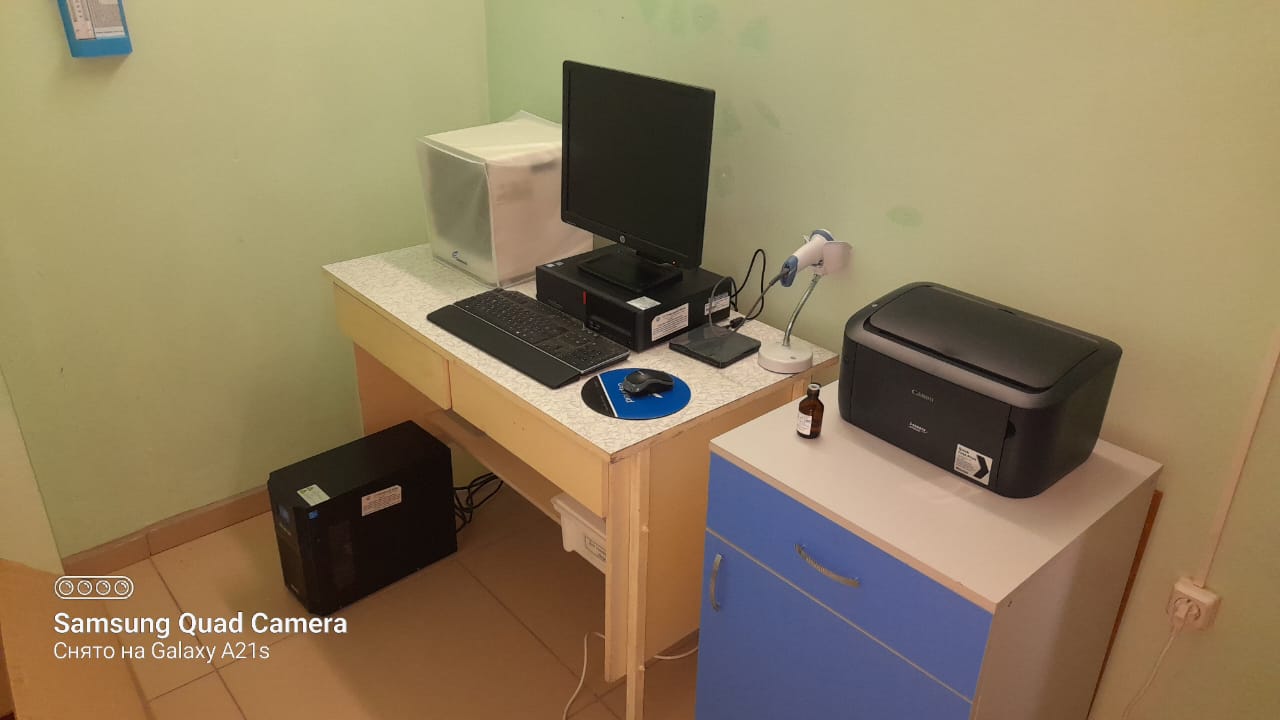 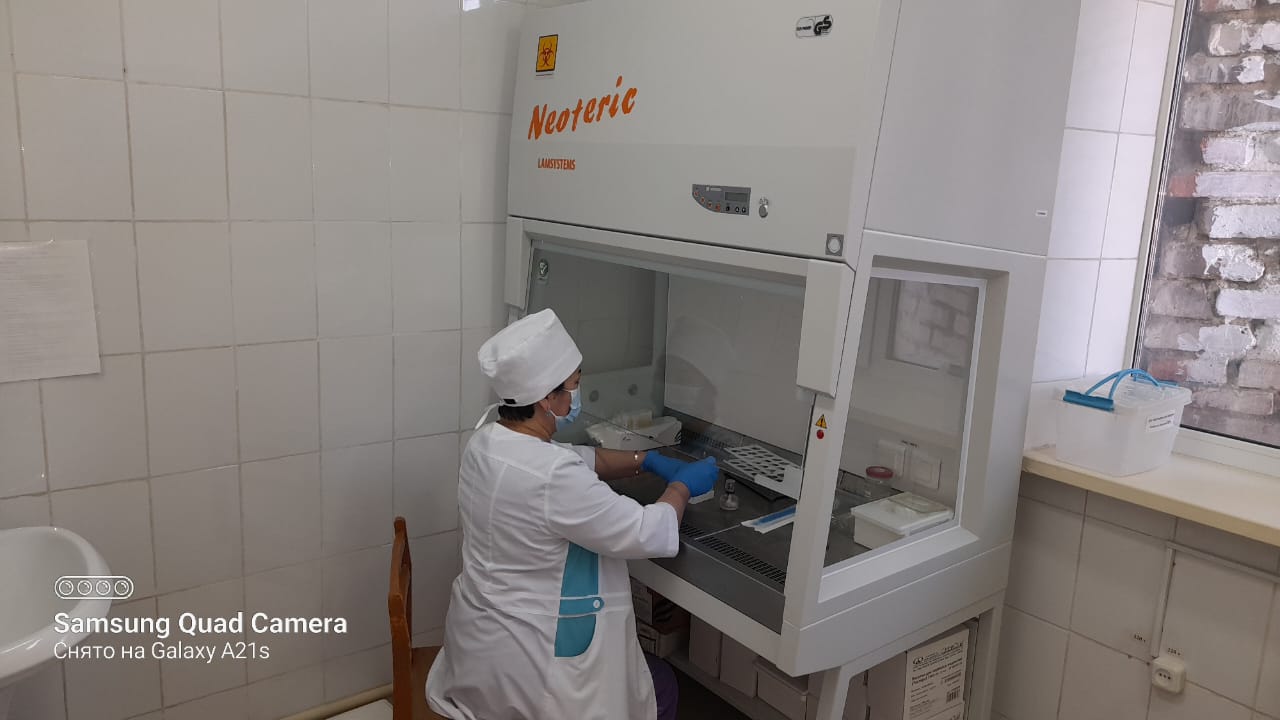 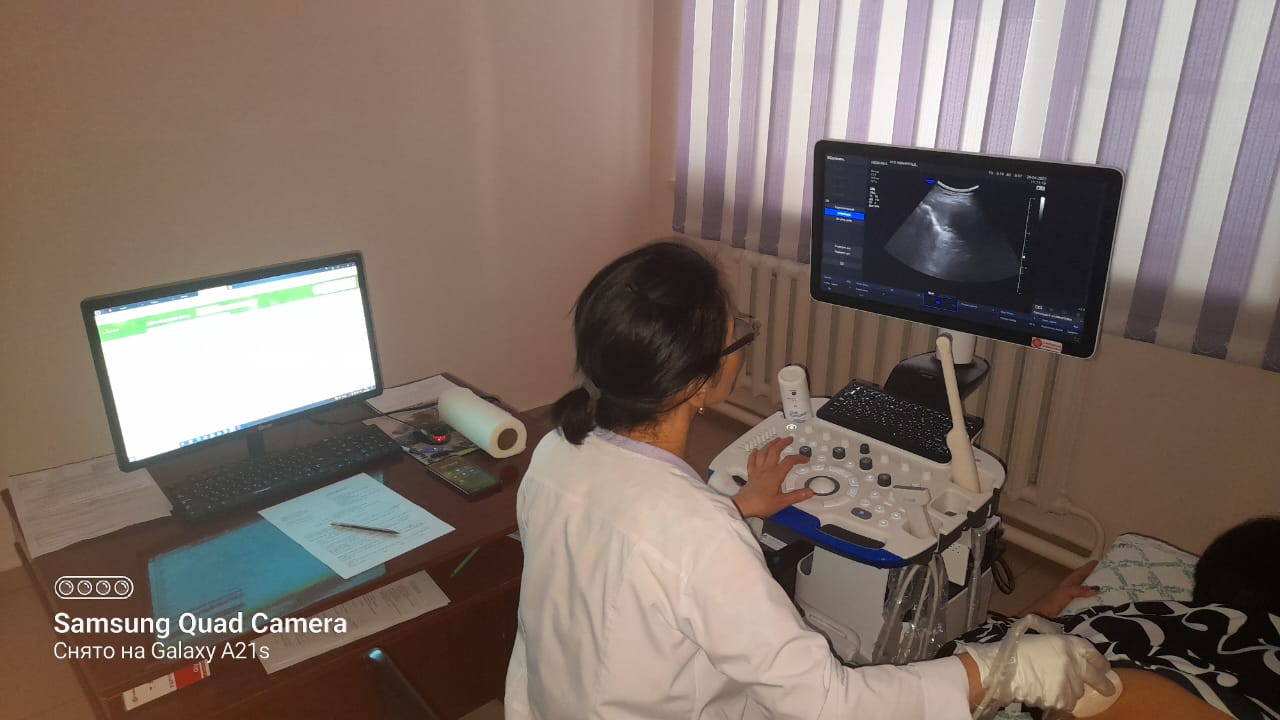 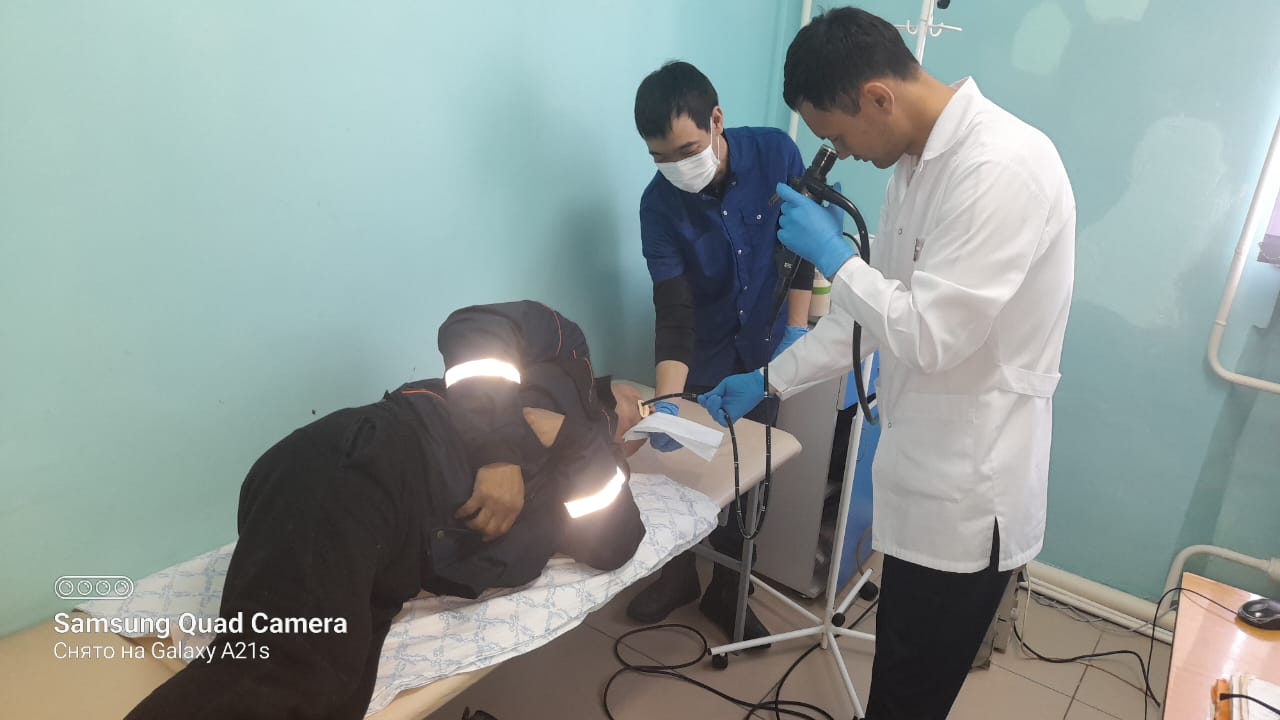